Муниципальное автономное общеобразовательное учреждение
 «Средняя общеобразовательная школа №9 с углубленным изучением отдельных предметов»
Music-Robo-Prime
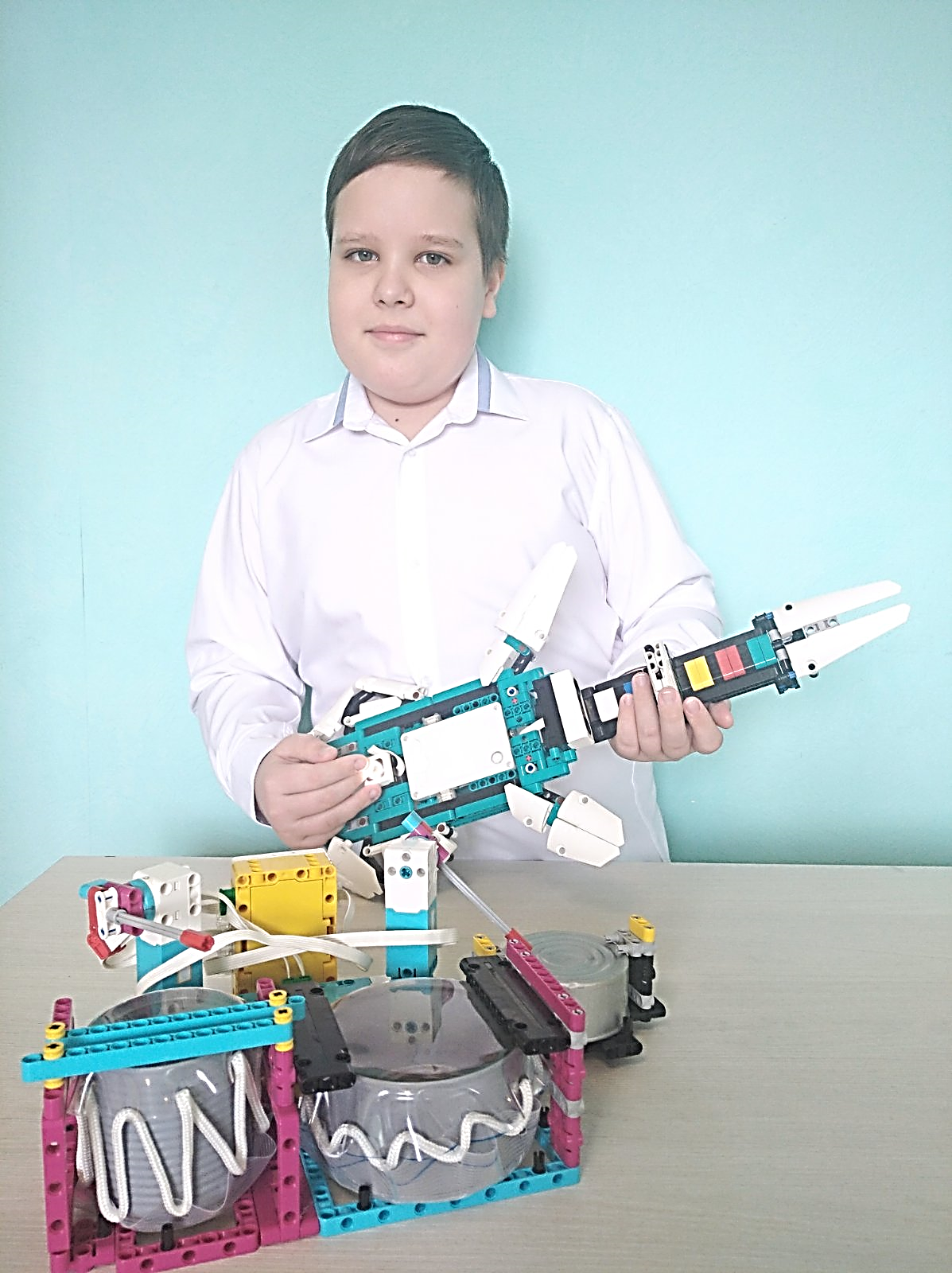 Автор: Тунгусов Святослав, 
ученик 5 Б класса, МАОУ СОШ №9, г.Тобольск, 11 лет
Руководитель:
Чусовитина Лариса Викторовна, 
учитель информатики высшей категории
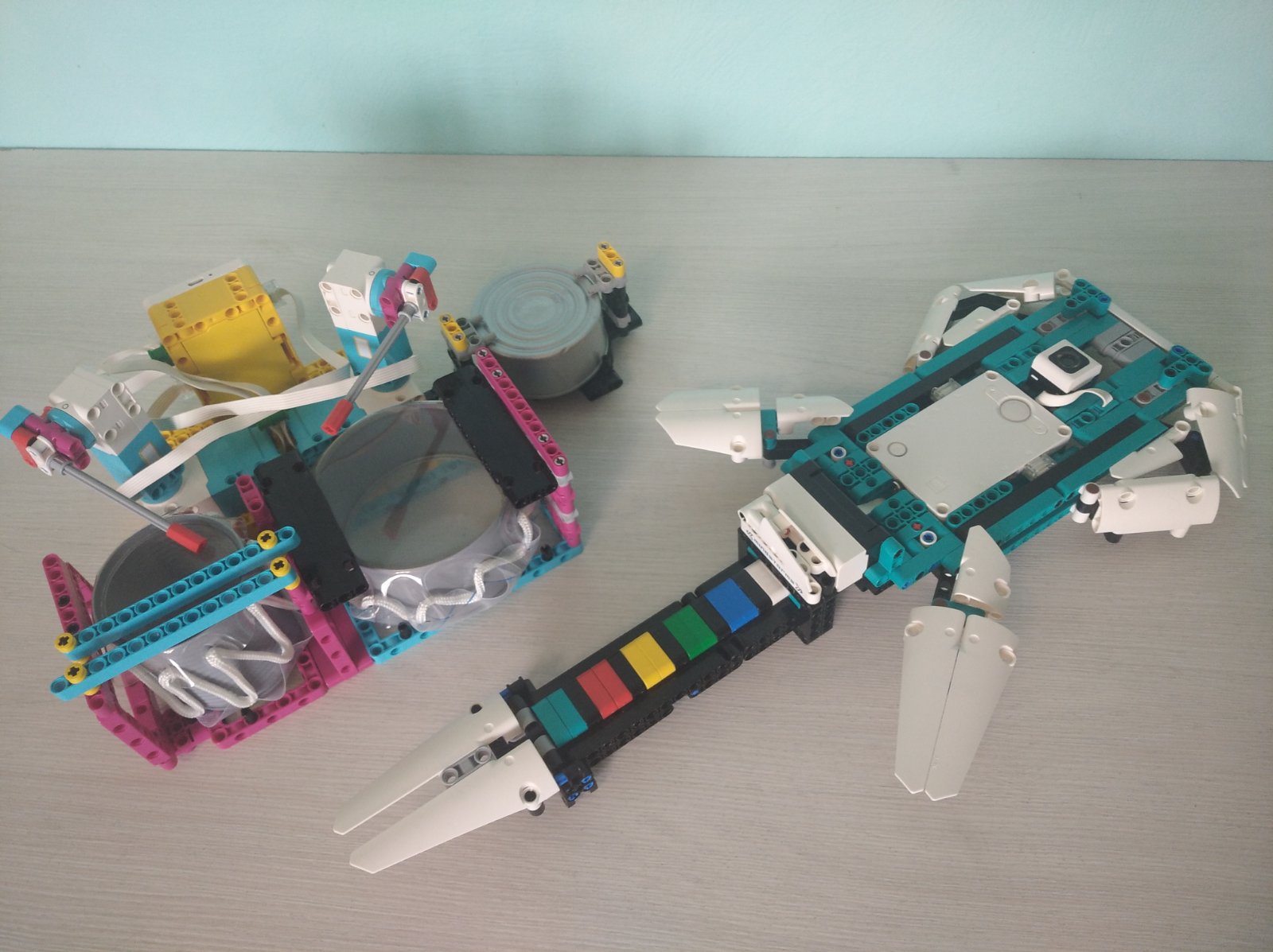 г. Тобольск, 2023 г.
Цель работы – создание музыкального инструментального дуэта из набора LEGO Mindstorms Robot Inventor 51515.
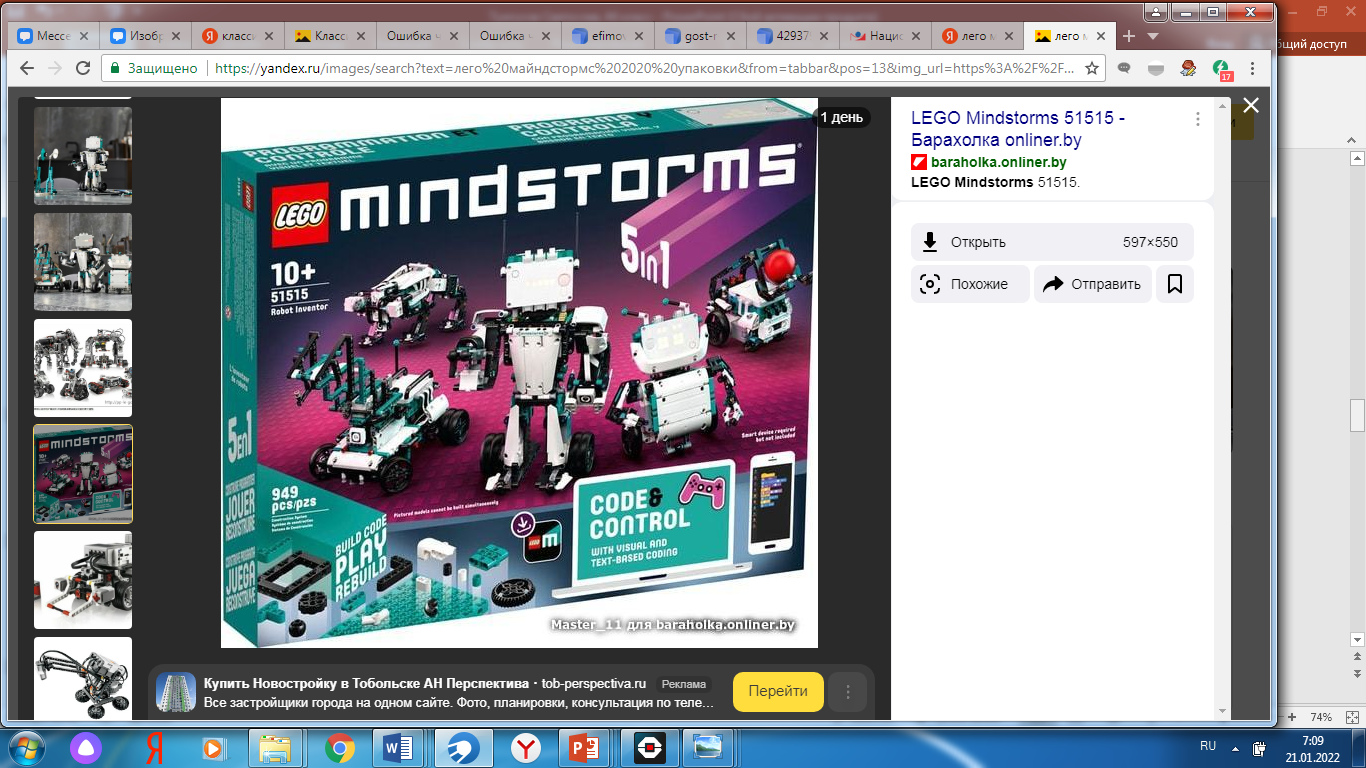 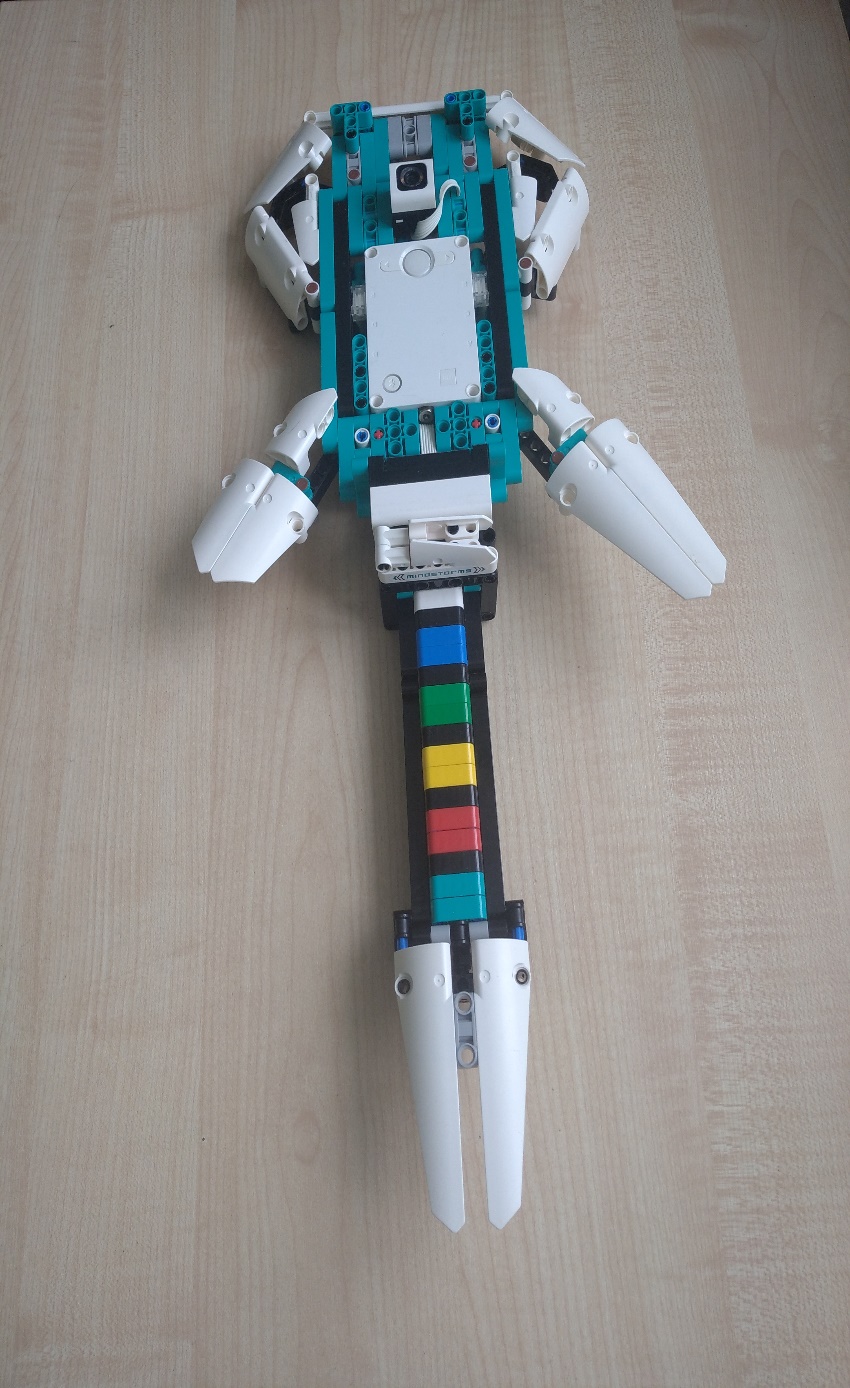 Задачи:
1. Изучить конструкции и программное обеспечение существующих аналогов.
2. Изучить робототехнический набор Lego Mindstorms Robot Inventor 51515 и программное обеспечение для его программирования.
3. Разработать и собрать робогитару и барабаны из деталей набора LEGO Mindstorms Robot Inventor 51515
4. Запрограммировать музыкальные инструменты
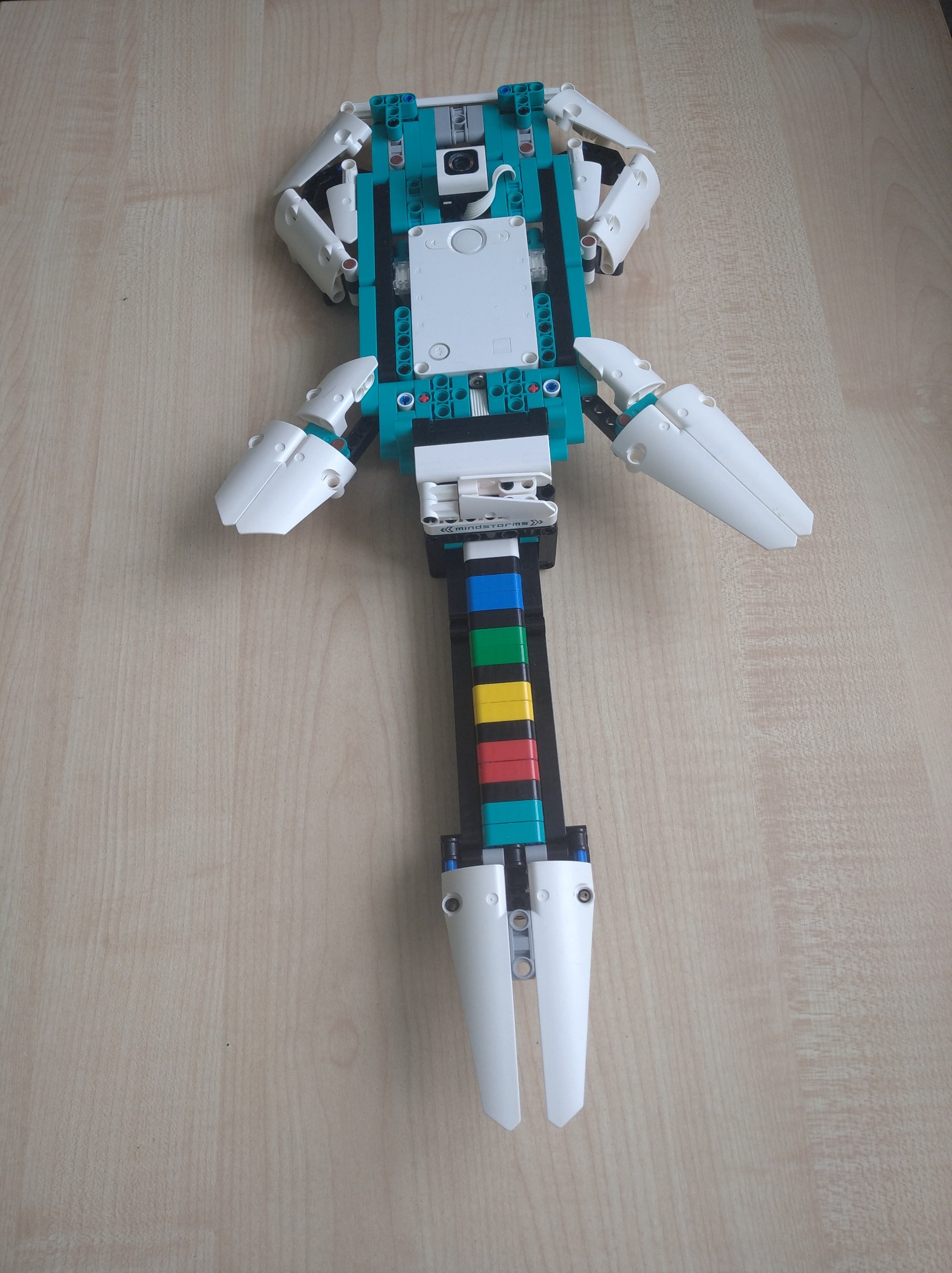 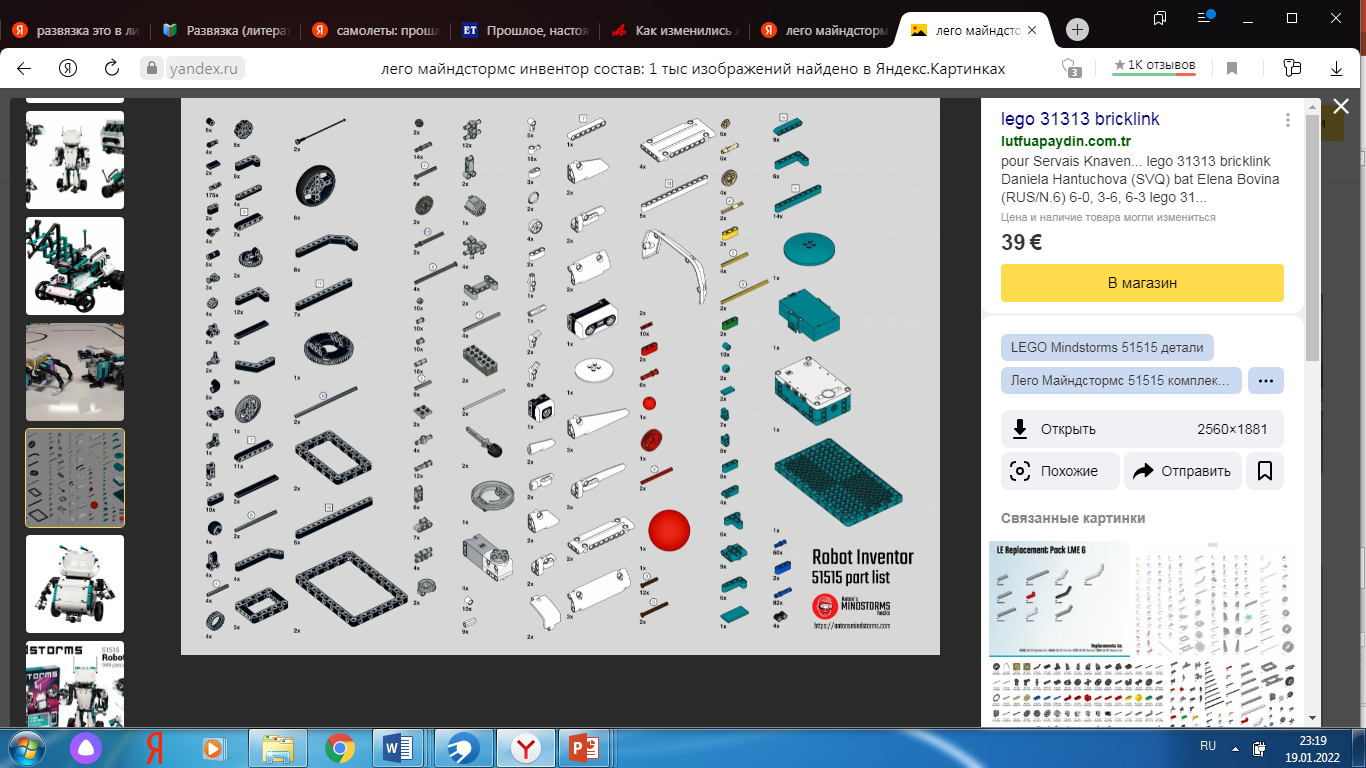 Программный блок
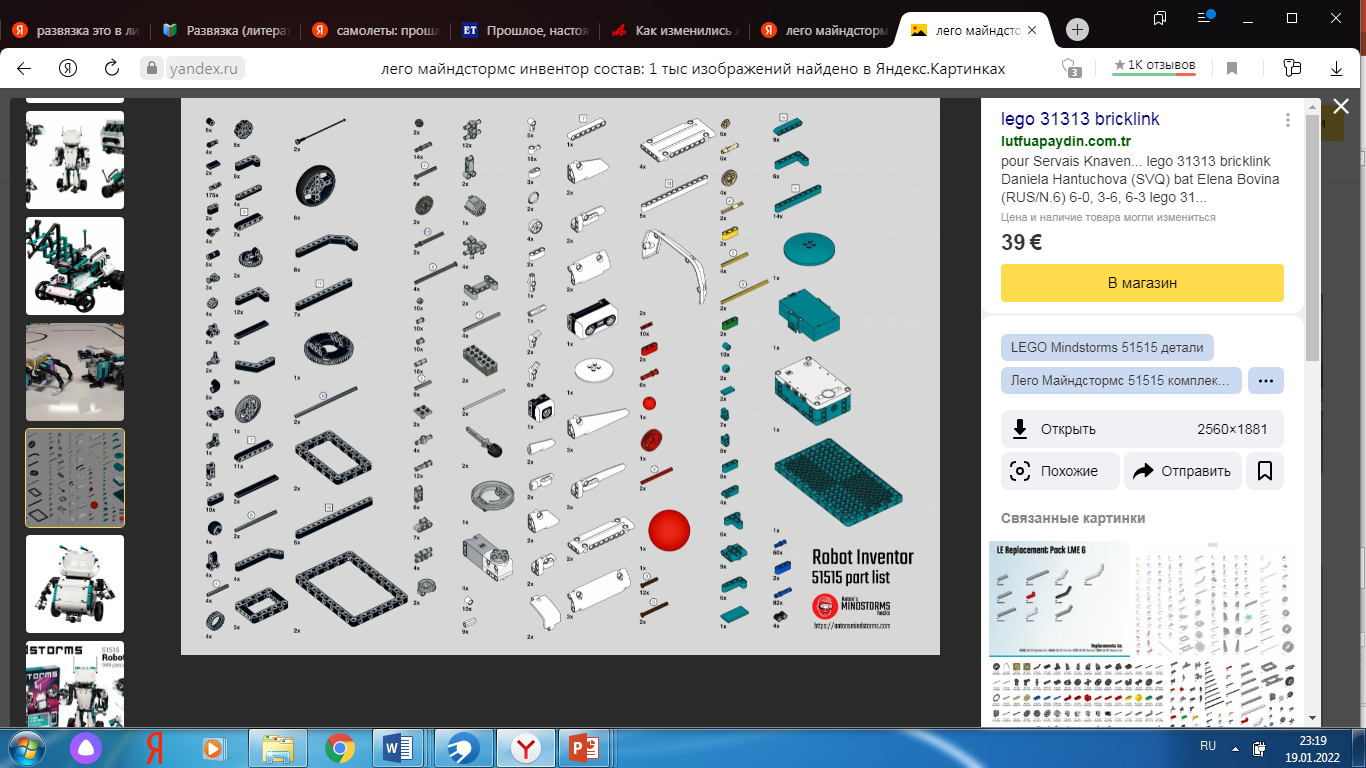 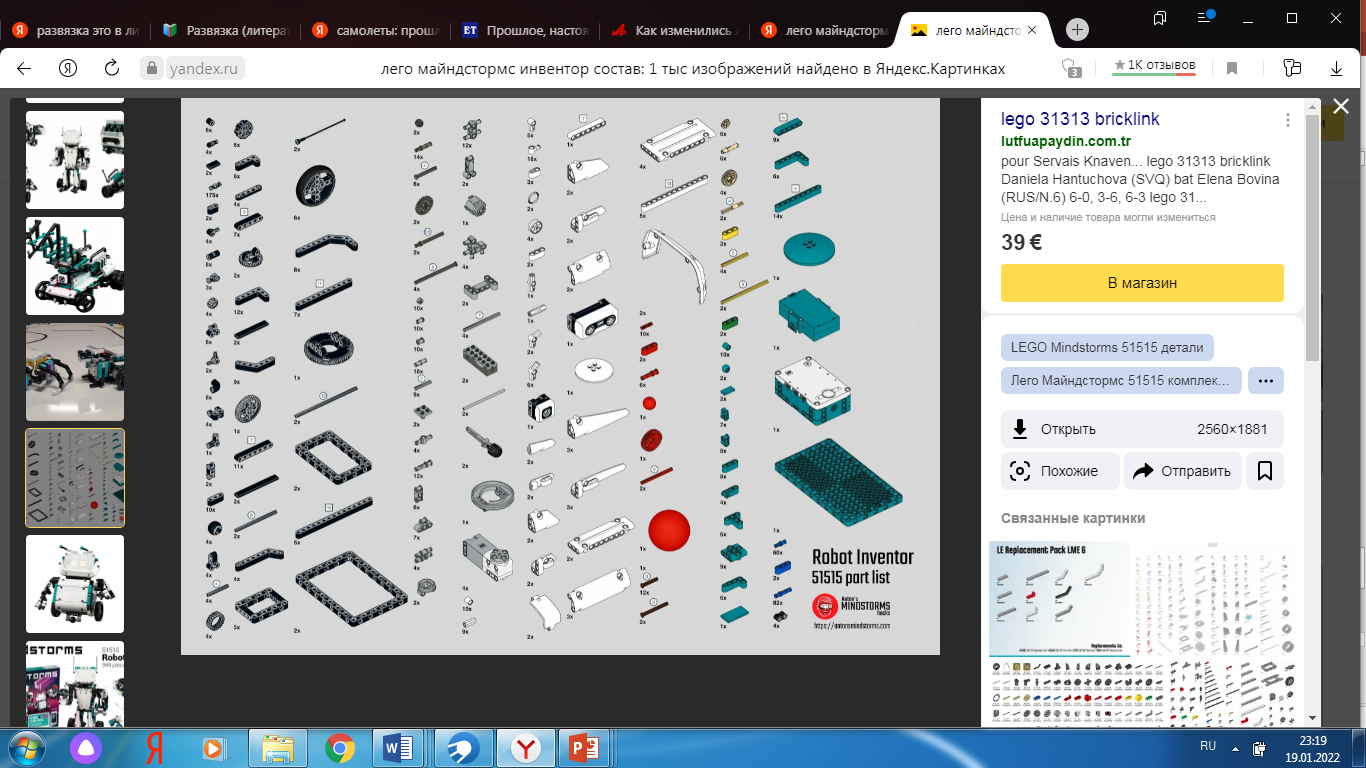 Ультразвуковой датчик
Датчик цвета
Функциональная схема работы робогитары
Программный блок
Средние моторы
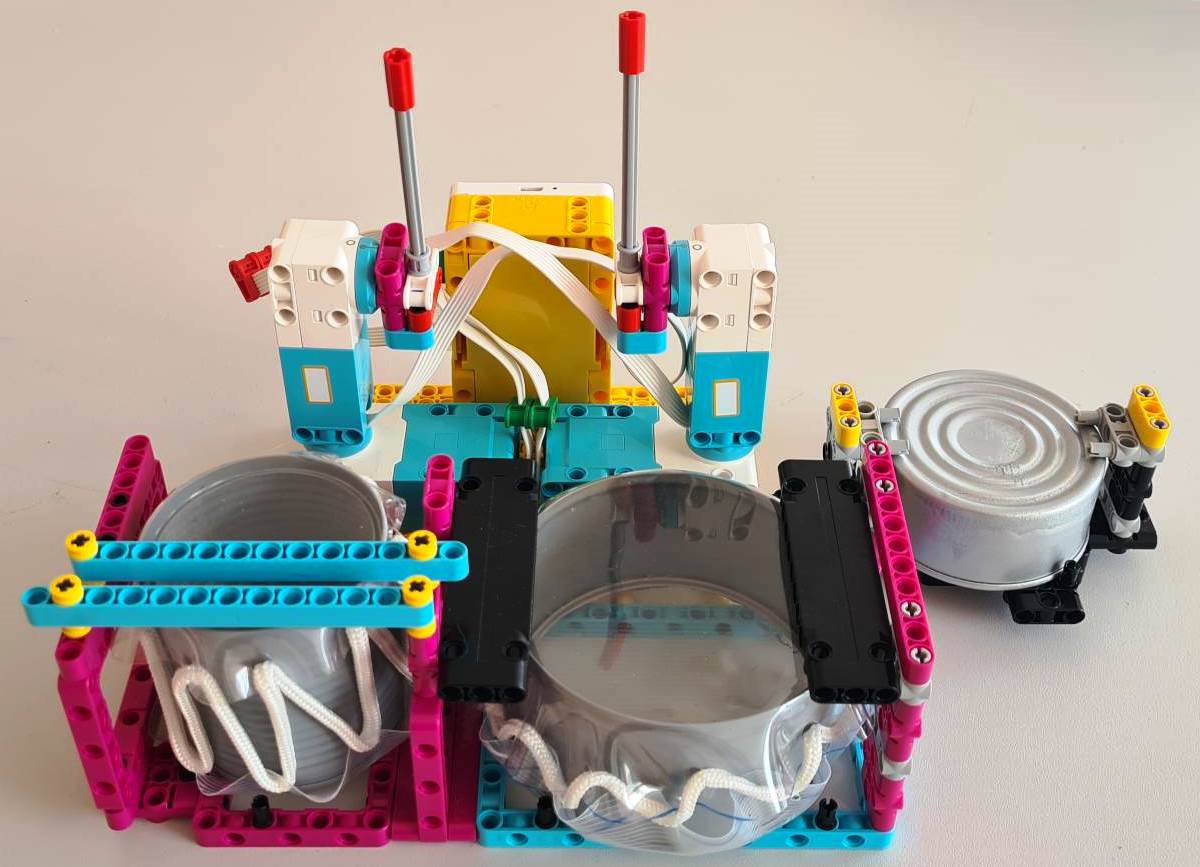 Большие моторы
Барабанные палочки
Ханг (металлофон)
Малый барабан
Большой барабан
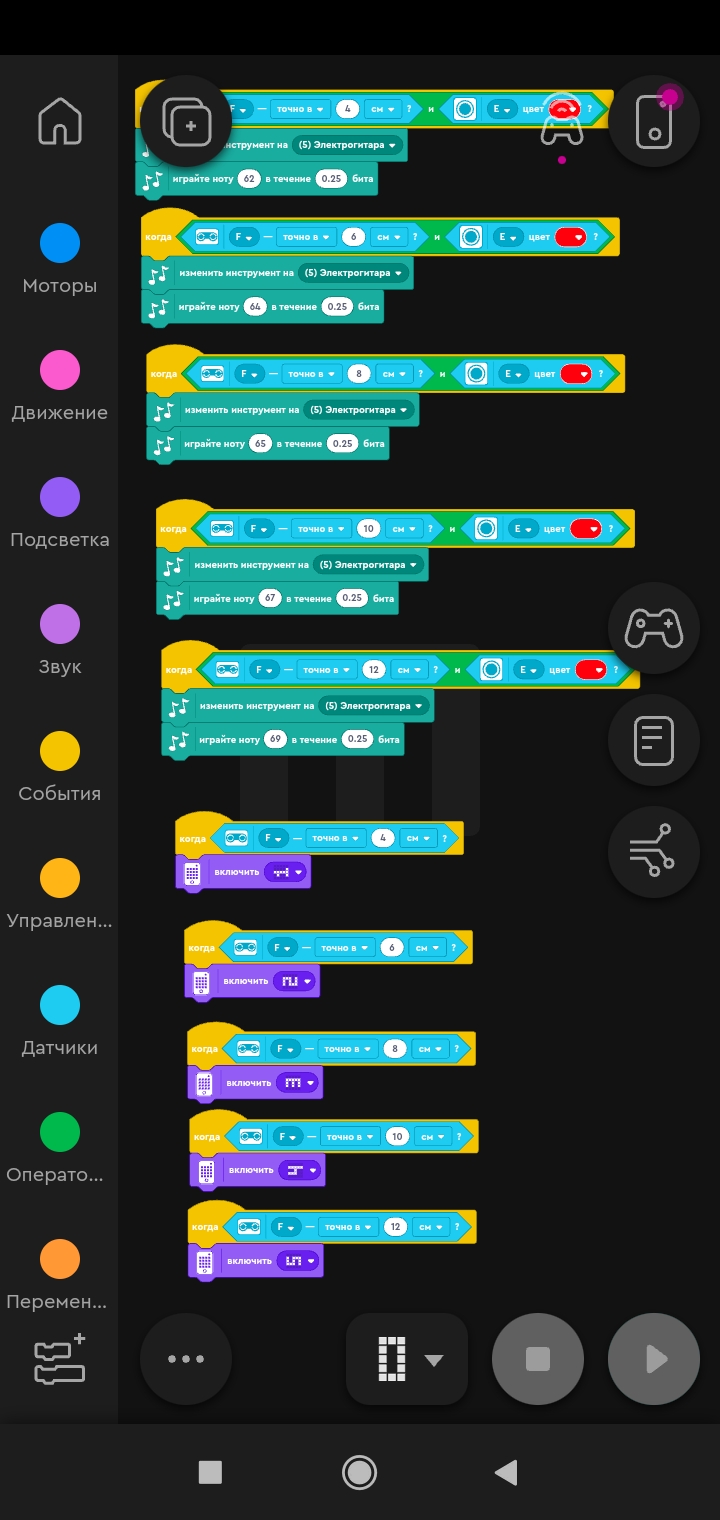 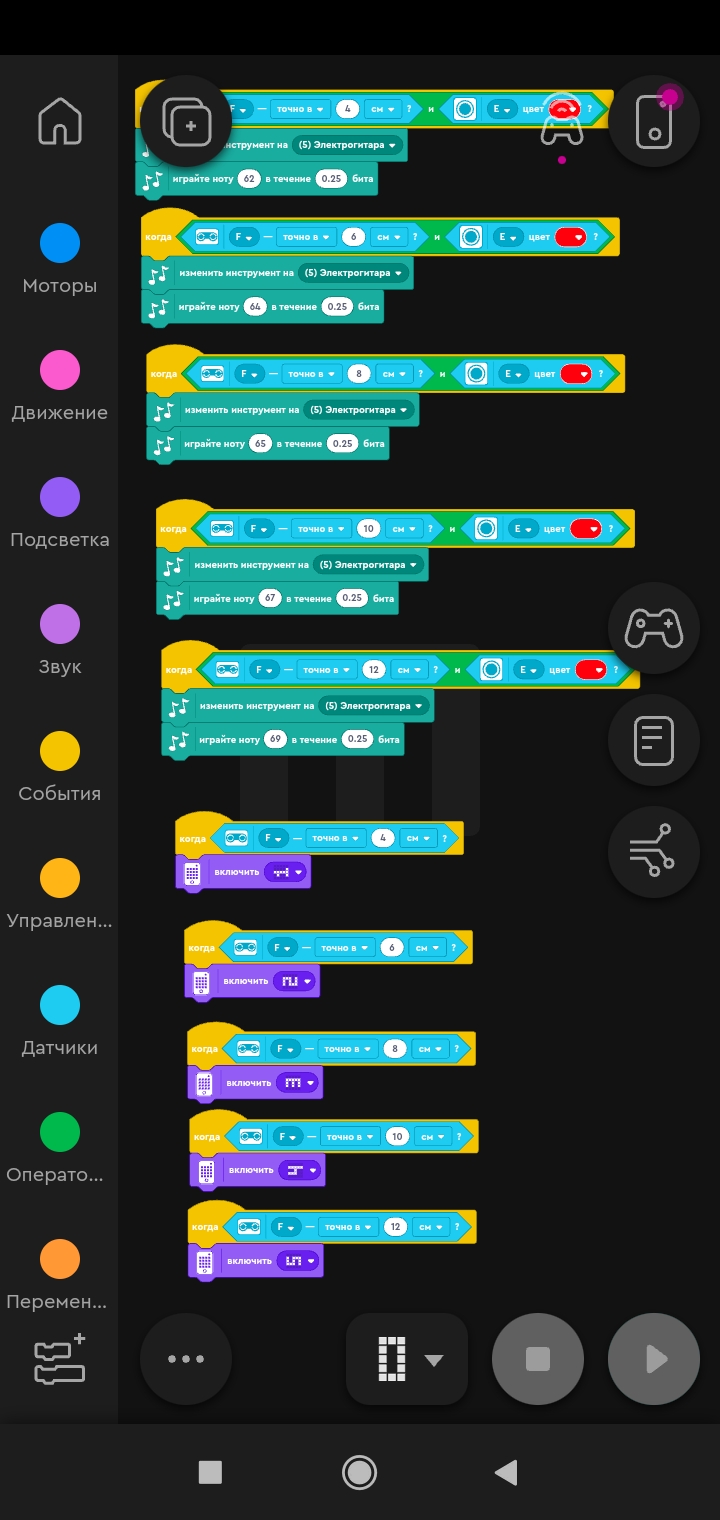 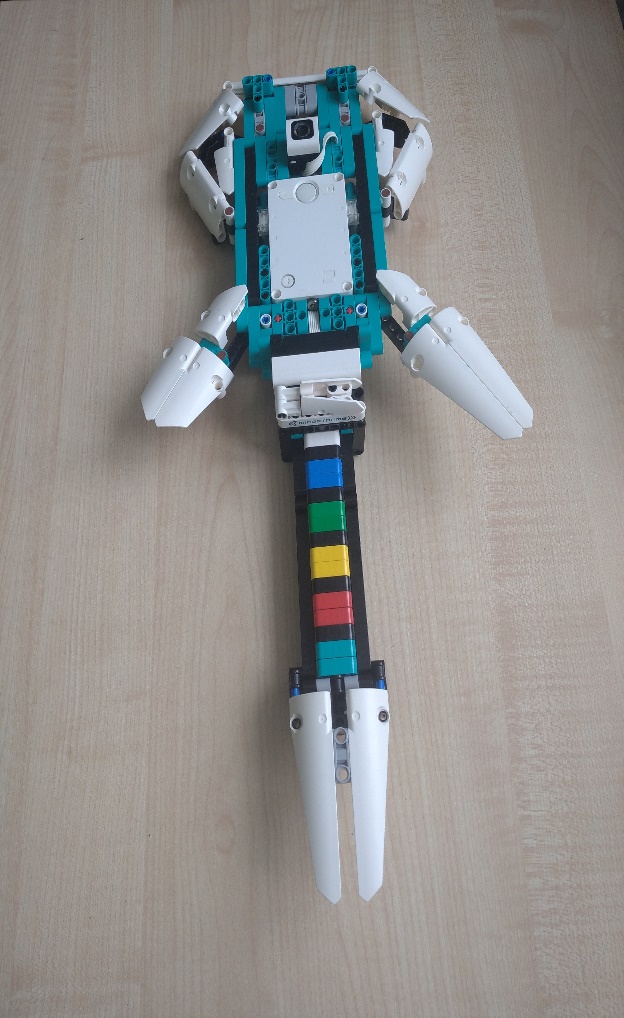 Программа
робогитары
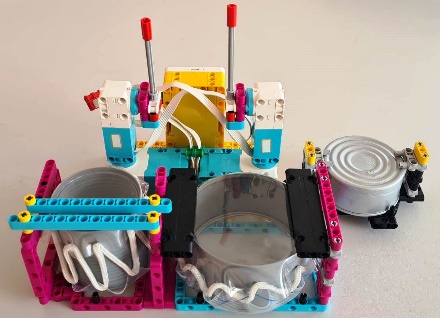 Программа  барабанов
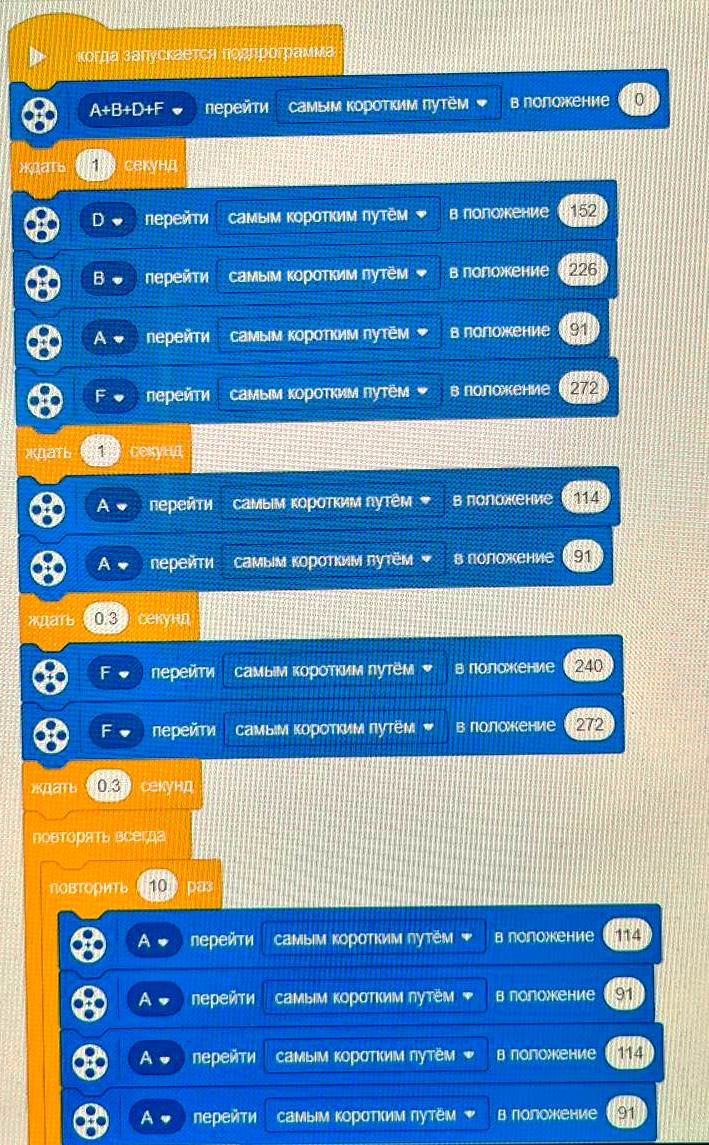 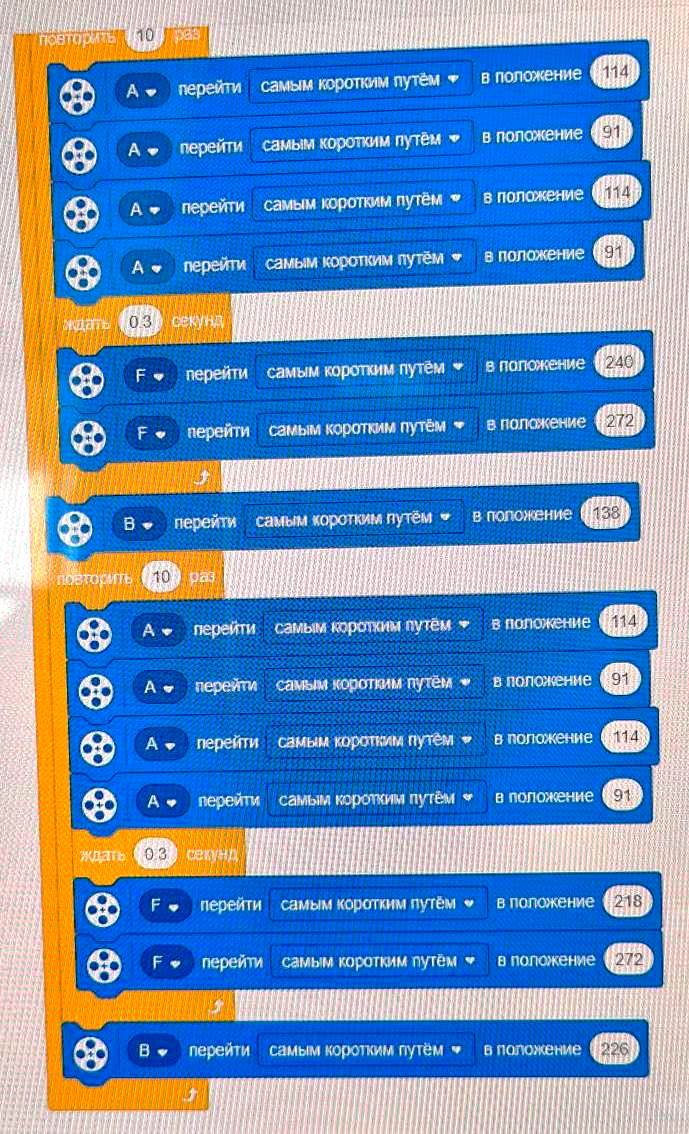 В рамках работы:
1. Изучены конструкции и программное обеспечение существующих аналогов.
2. Изучен робототехнический набор Lego Mindstorms Robot Inventor 51515 и программное обеспечение для его программирования.
3. Разработаны и собраны робогитара и барабаны из деталей набора LEGO Mindstorms Robot Inventor 51515
4. Музыкальные инструменты запрограммированы.
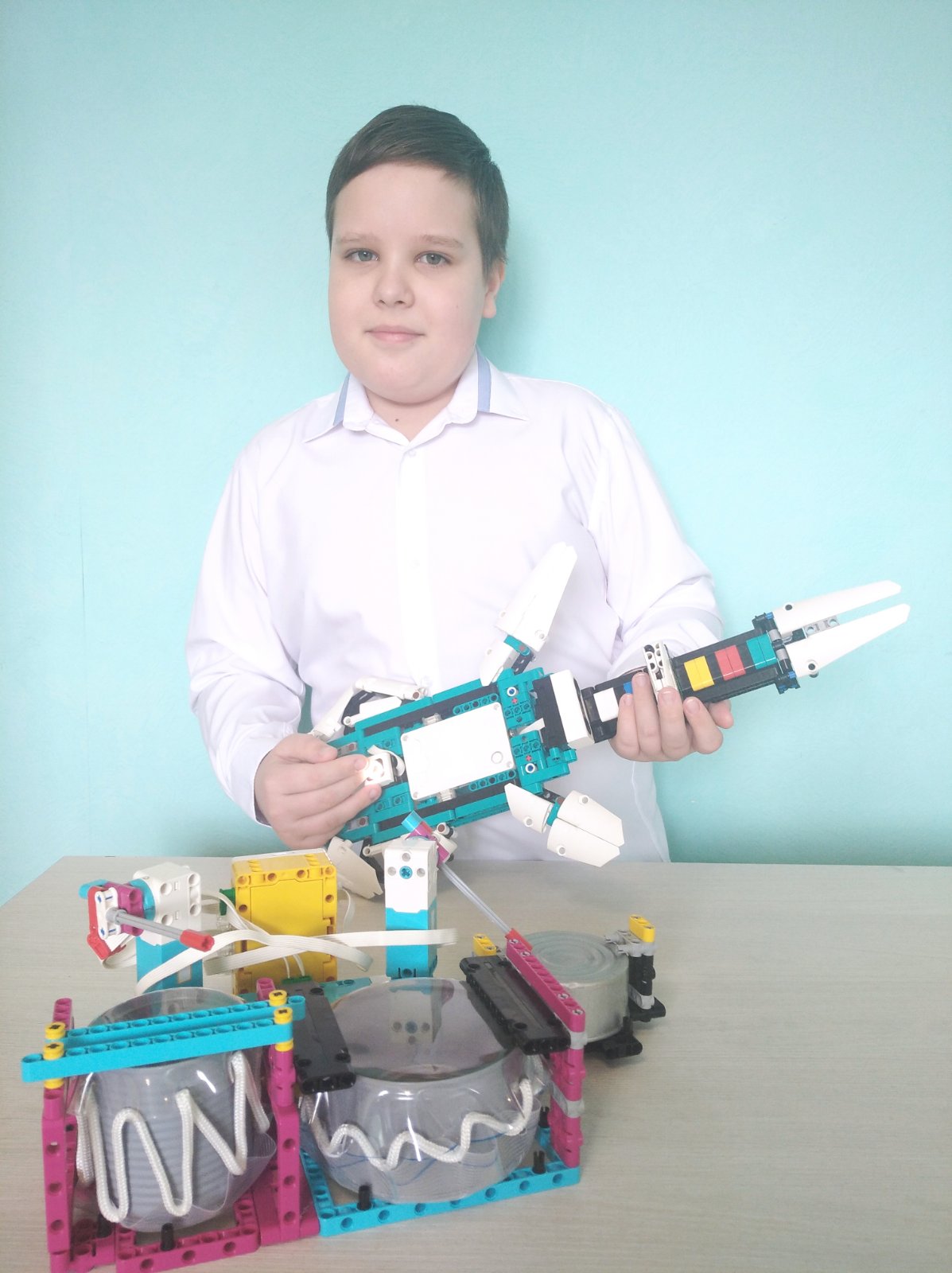 Спасибо за внимание!